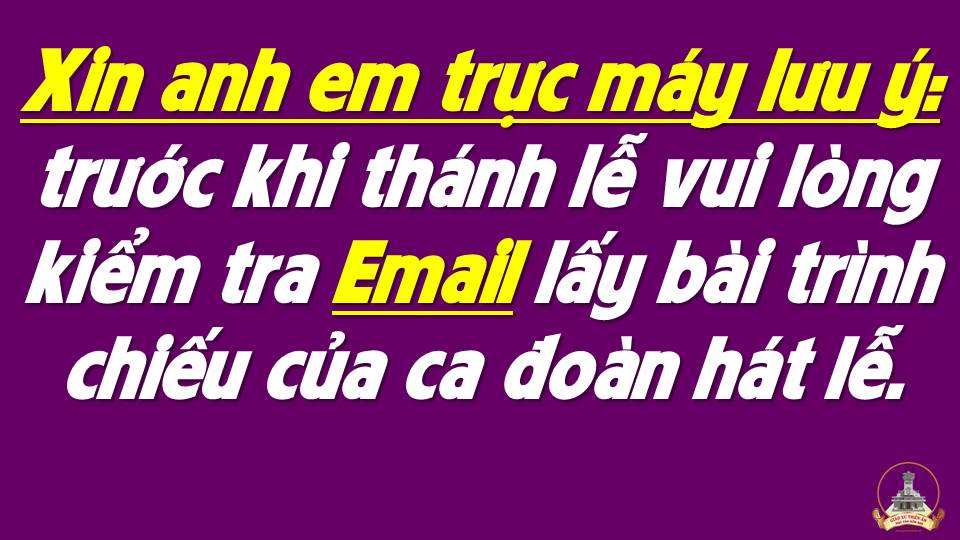 Thứ TưTuần Thánh
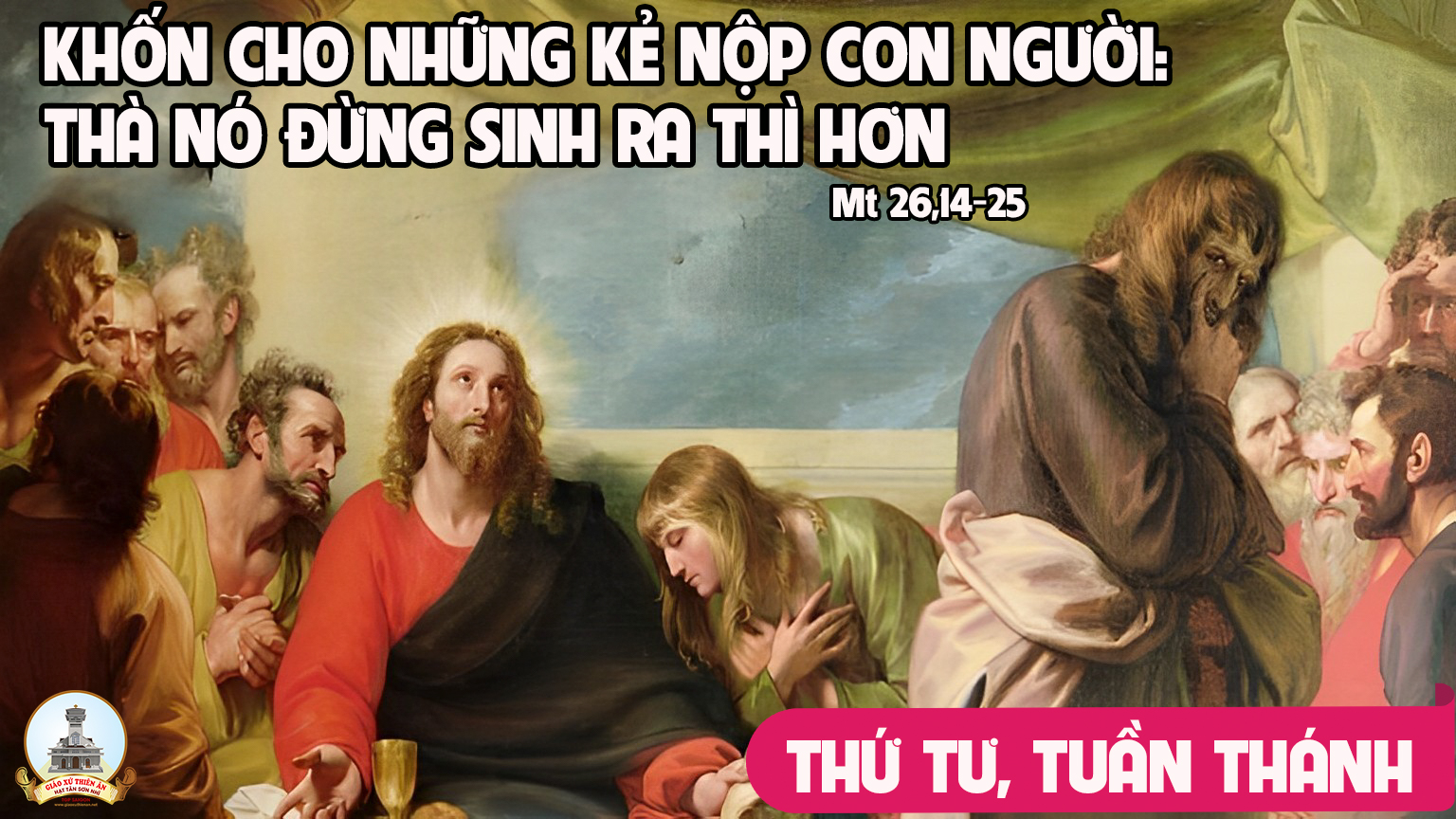 Ca Nhập Lễ HÃY THẬT LÒNG Mai Thiện
Đk: Hãy thật lòng trở về với Chúa trong chay tịnh trong nước mắt và than van.  Hãy xé tâm hồn đừng xé áo, hãy trở về với Chúa nhân lành từ bi nhẫn nại và giàu lòng xót thương.
Tk1: Chúa sẽ dủ lòng thương, tuôn ban muôn hồng ân. Người hằng đón chờ những ai quay về với Người.
Đk: Hãy thật lòng trở về với Chúa trong chay tịnh trong nước mắt và than van.  Hãy xé tâm hồn đừng xé áo, hãy trở về với Chúa nhân lành từ bi nhẫn nại và giàu lòng xót thương.
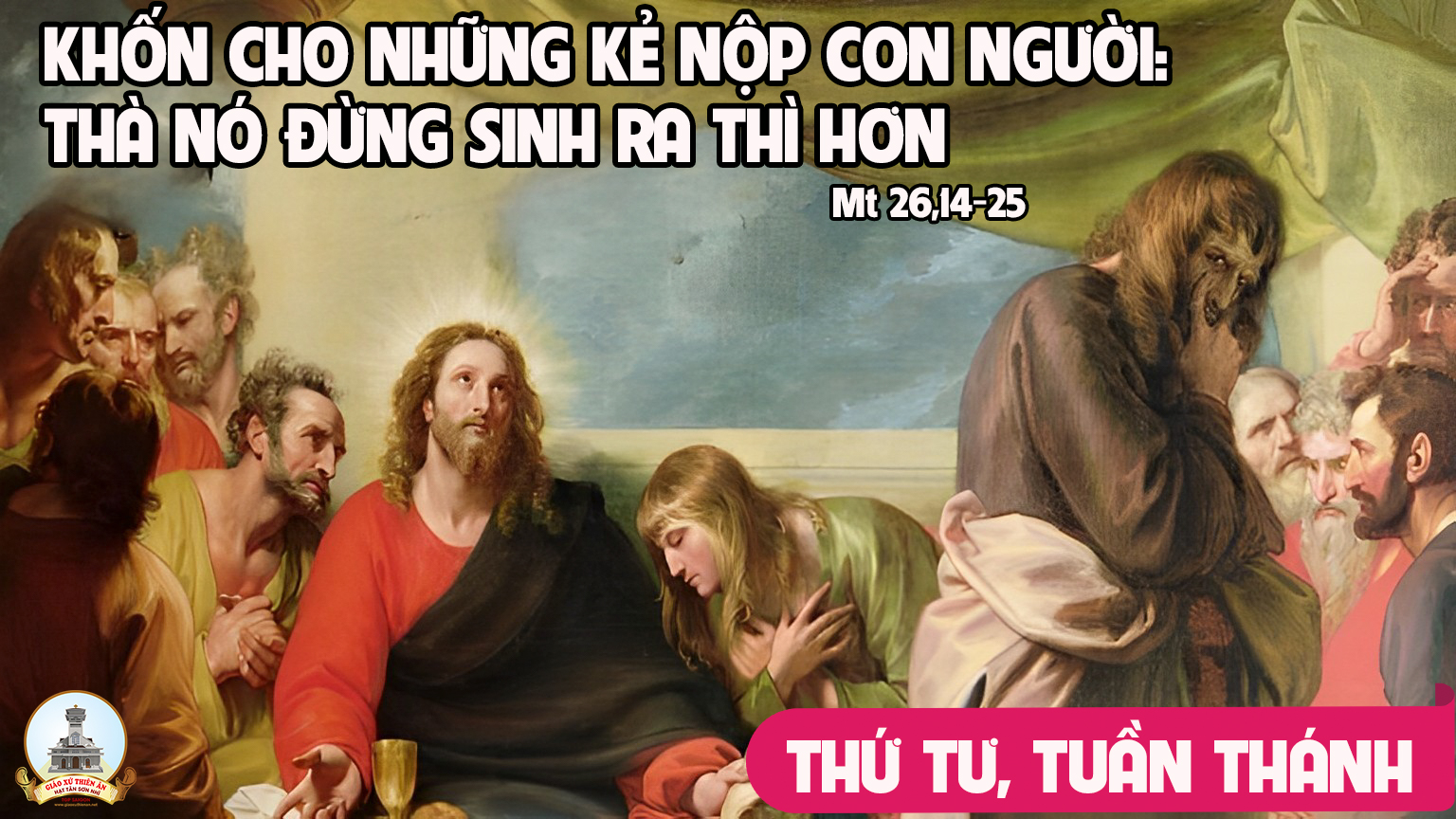 Lạy Chúa Trời, đây giờ phút thi ân, xin đáp lại, vì ơn cả nghĩa dày.
Đáp Ca:
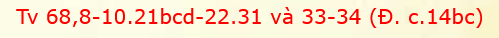 Tung Hô Tin Mừng:
Muôn lạy Vua Ki-tô, vì vâng lời Thánh Phụ, Ngài đã chịu dẫn đi đóng đinh vào thập giá, như con chiên hiền lành bị dẫn đi làm thịt.
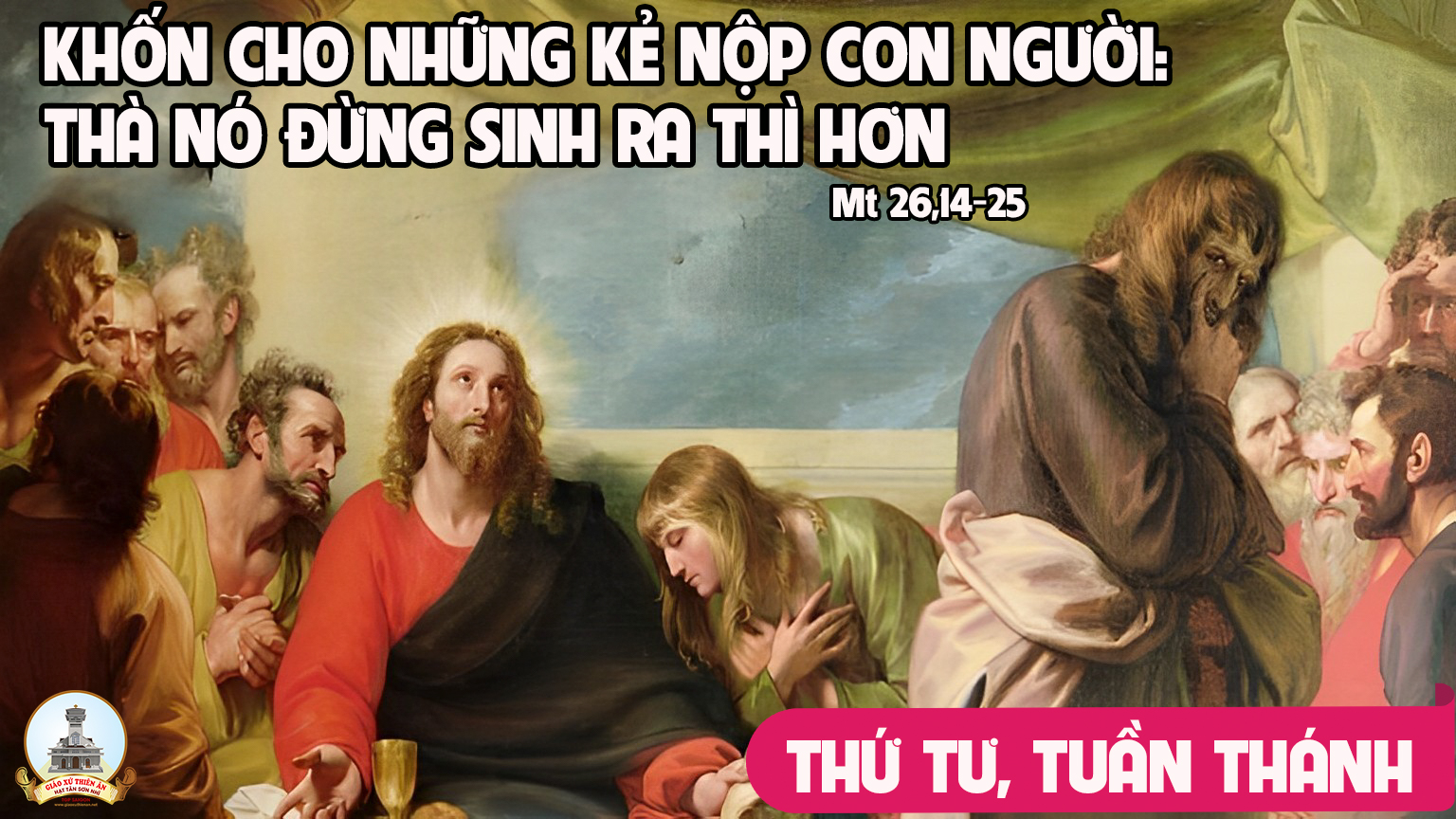 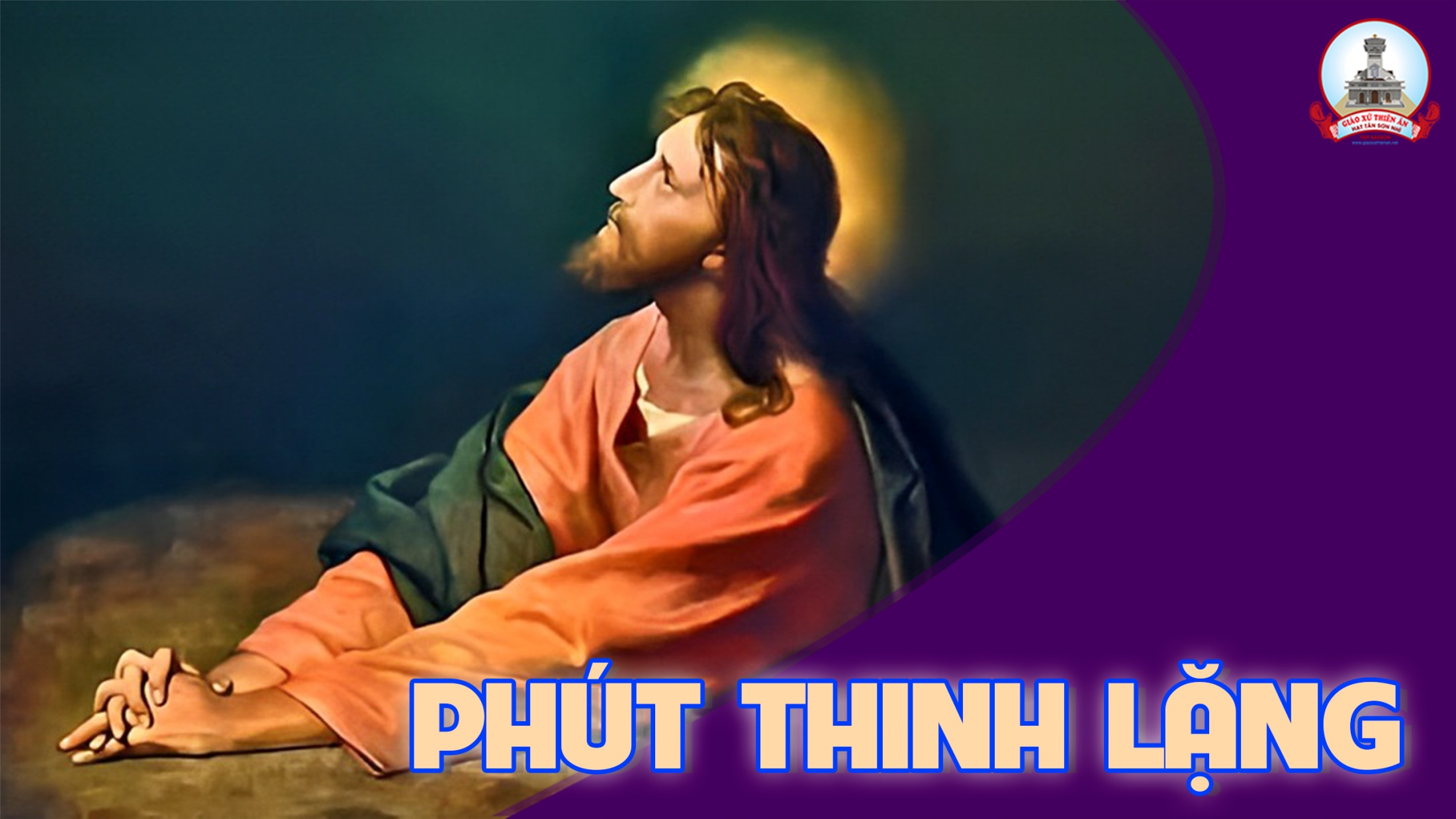 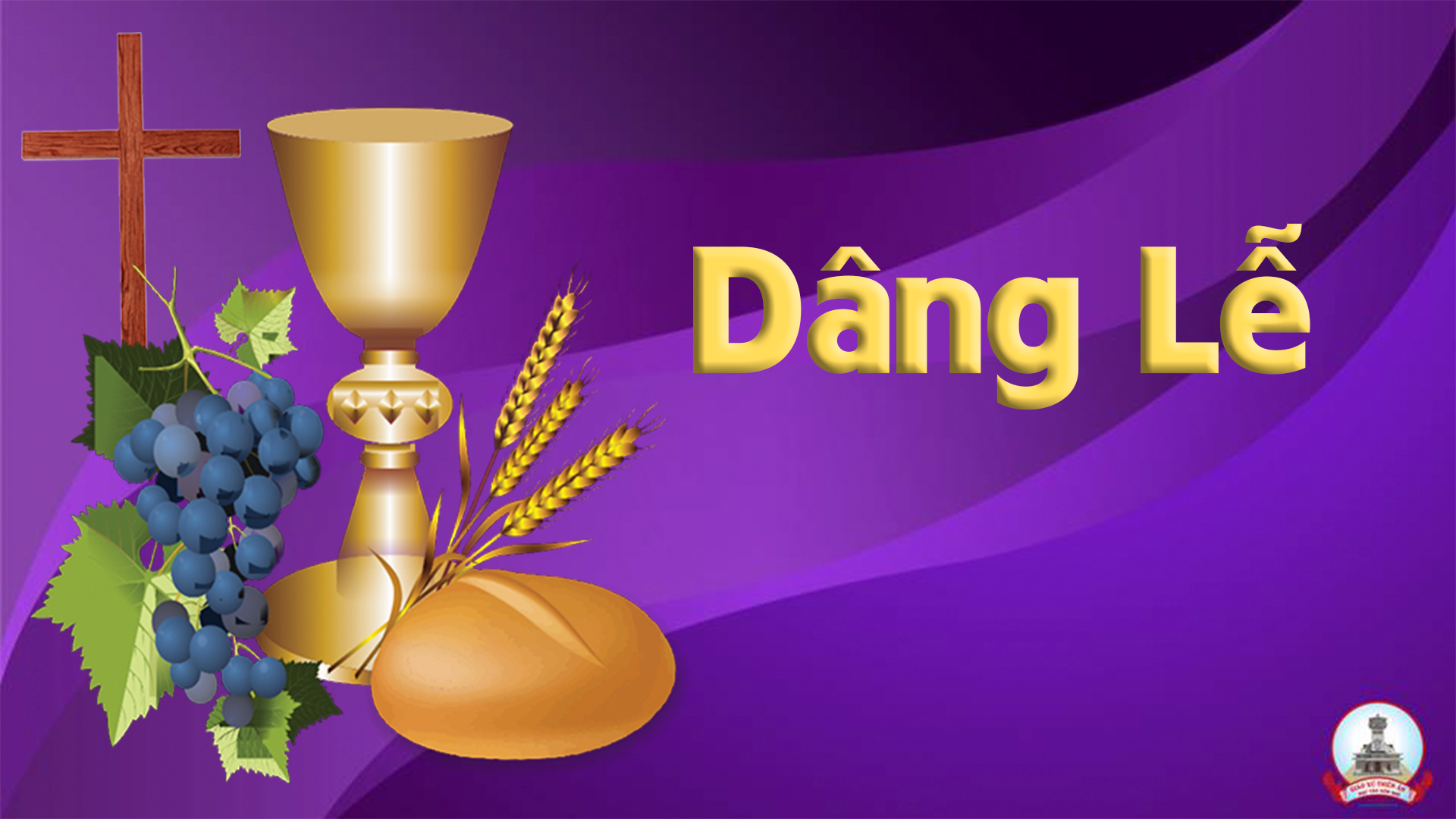 XIN GỤC ĐẦU SÁM HỐIĐỗ Vy Hạ
Tk1: Con tiến dâng Chúa Trời bao lời kinh thống hối, vì xưa con bước chân sa chìm trong bóng tối. Con cúi xin Cha lành nhân từ hay tha thứ, rộng ban ơn xót thương và lòng Chúa khoan dung.
Đk: Lạy Chúa con nguyện xin hiến dâng một lòng ăn năn một niềm tin mến. Lạy Chúa con nguyện xin Chúa thương đưa người con hoang trở về bên Chúa luôn.
Tk2: Con biết Cha chẳng nhận lễ vật con hiến tế một khi con vẫn mê say đời vui dưới thế. Con chỉ xin dâng Ngài tâm tình nay sám hối, lòng tin nơi Chúa thôi tin thật đến khôn nguôi.
Đk: Lạy Chúa con nguyện xin hiến dâng một lòng ăn năn một niềm tin mến. Lạy Chúa con nguyện xin Chúa thương đưa người con hoang trở về bên Chúa luôn.
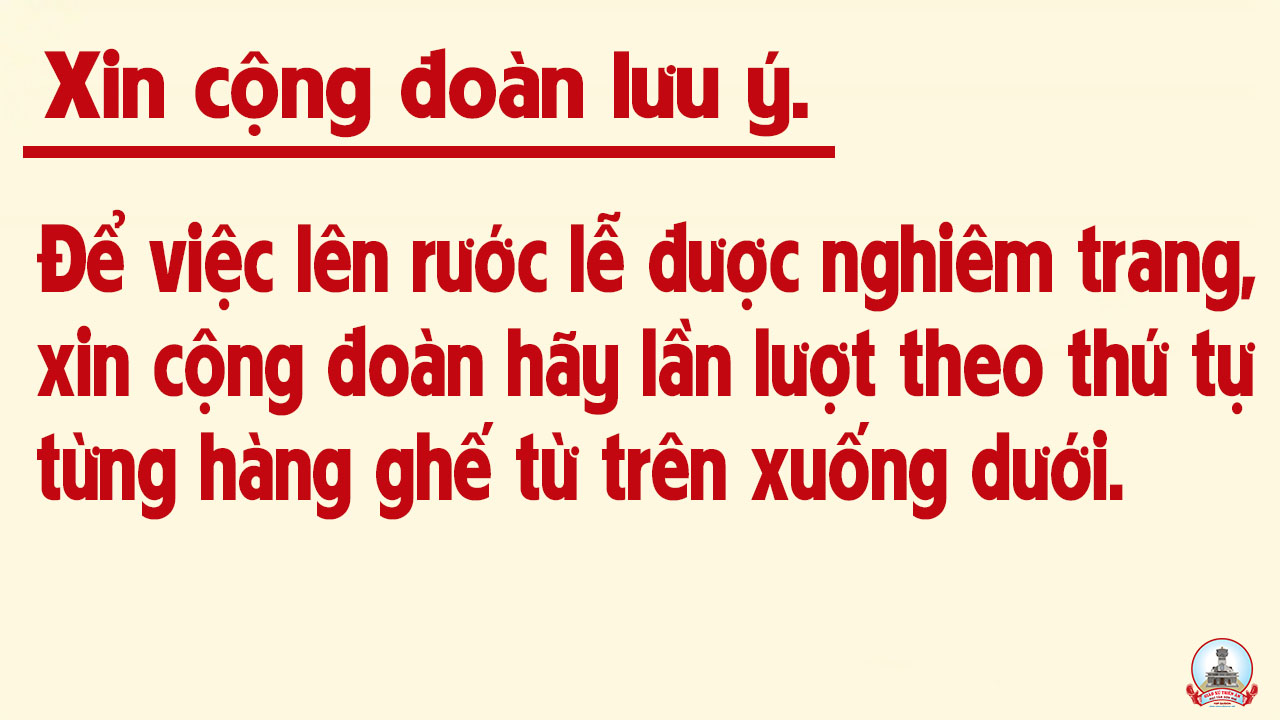 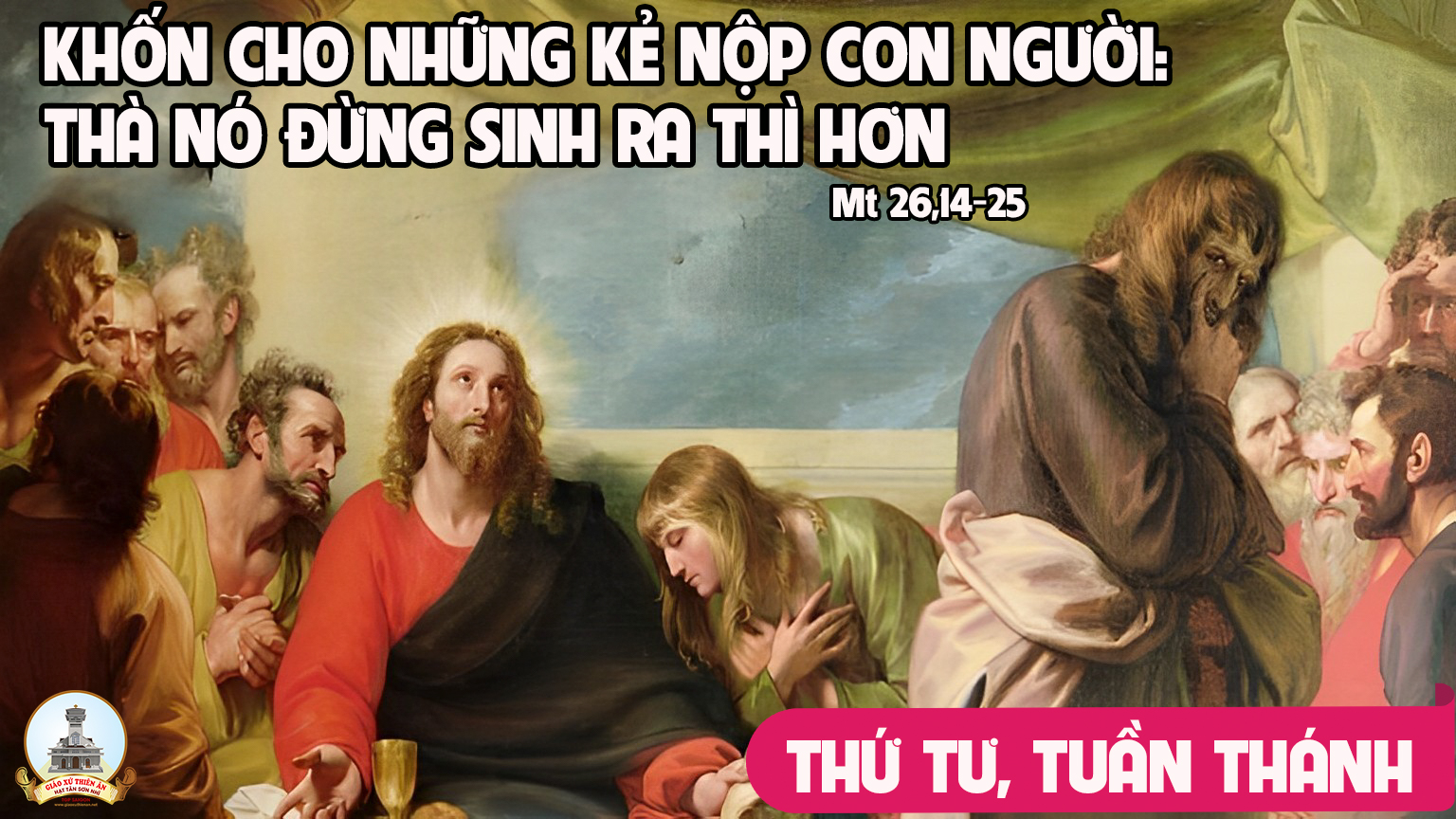 Ca Nguyện Hiệp Lễ VƯƠN CAO LINH HỒNLm. Nguyễn Duy
Tk1: Nếu mãi đời con cứ ngủ vùi trong muôn tội tình, nếu mãi đời con mất đi rồi một niềm tin kính. Hãy đến cùng con, Chúa ơi! Một lần cho tâm trí bừng dậy, cho trái tim dâng nhịp thánh thiện.
Đk: Hãy thức dậy đi! Hãy thức dậy đi! Ngẩng cao linh hồn sám hối. Bon chen giữa đời, đam mê rã rời, thôi nay hết rồi. Hãy về với Cha bao dung, cho lòng say giấc yêu thương.
Tk2: Nếu mãi đời con đã quên Ngài khi say tình đời. Nếu mãi lòng con đã không còn tình yêu Thiên Chúa. Hãy đến cùng con, Chúa ơi! Một lần trong thiết tha, mời gọi đưa trái tim con về với Người.
Đk: Hãy thức dậy đi! Hãy thức dậy đi! Ngẩng cao linh hồn sám hối. Bon chen giữa đời, đam mê rã rời, thôi nay hết rồi. Hãy về với Cha bao dung, cho lòng say giấc yêu thương.
Tk3: Những bước đời con đi trên đời cô đơn miệt mài. Sống kiếp trần ai mang phận người trùng vây đen tối. Hãy đến cùng con, Chúa ơi! Một lần đi với con, một đường cho đến khi con về Thiên Đường.
Đk: Hãy thức dậy đi! Hãy thức dậy đi! Ngẩng cao linh hồn sám hối. Bon chen giữa đời, đam mê rã rời, thôi nay hết rồi. Hãy về với Cha bao dung, cho lòng say giấc yêu thương.
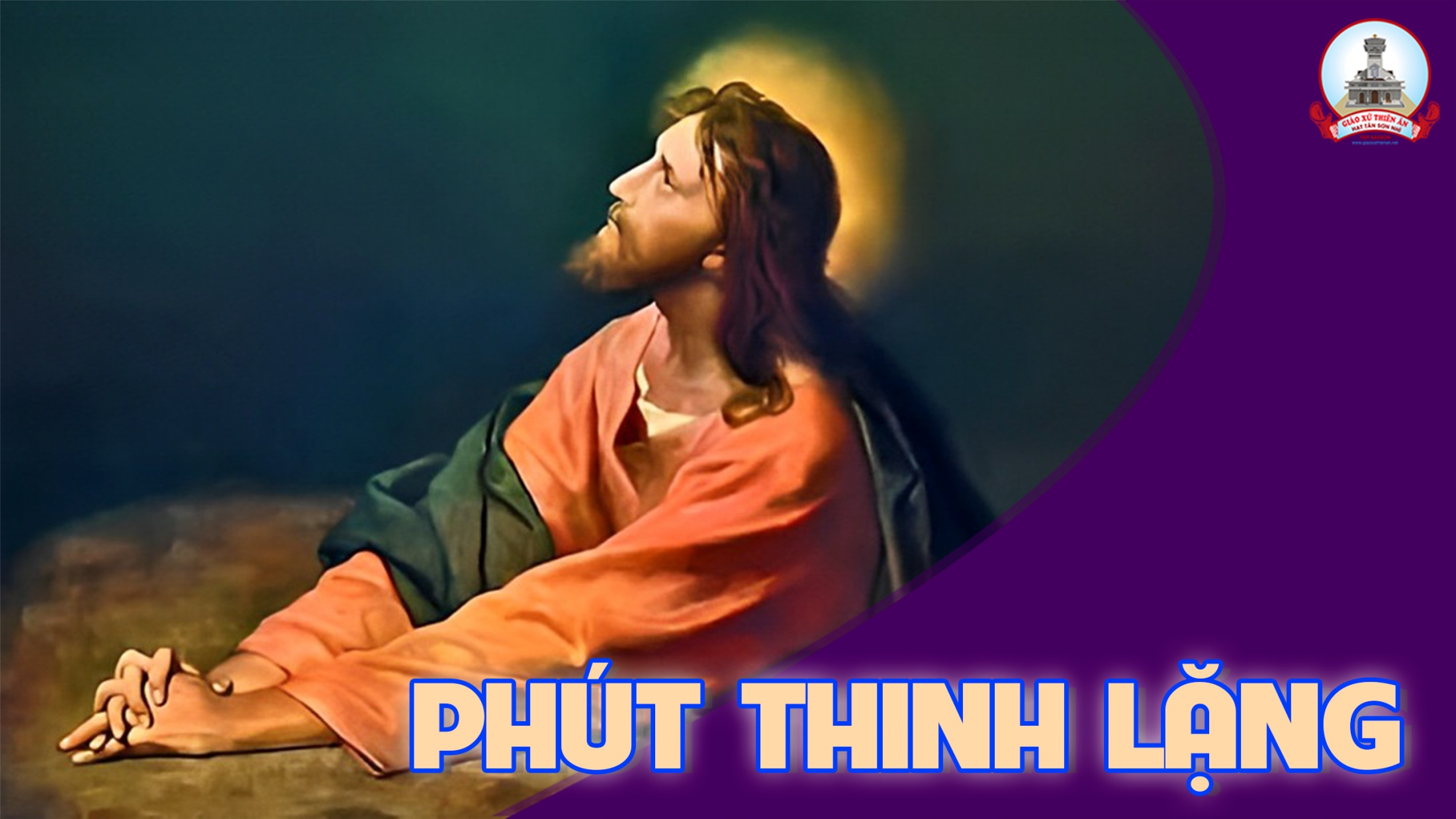 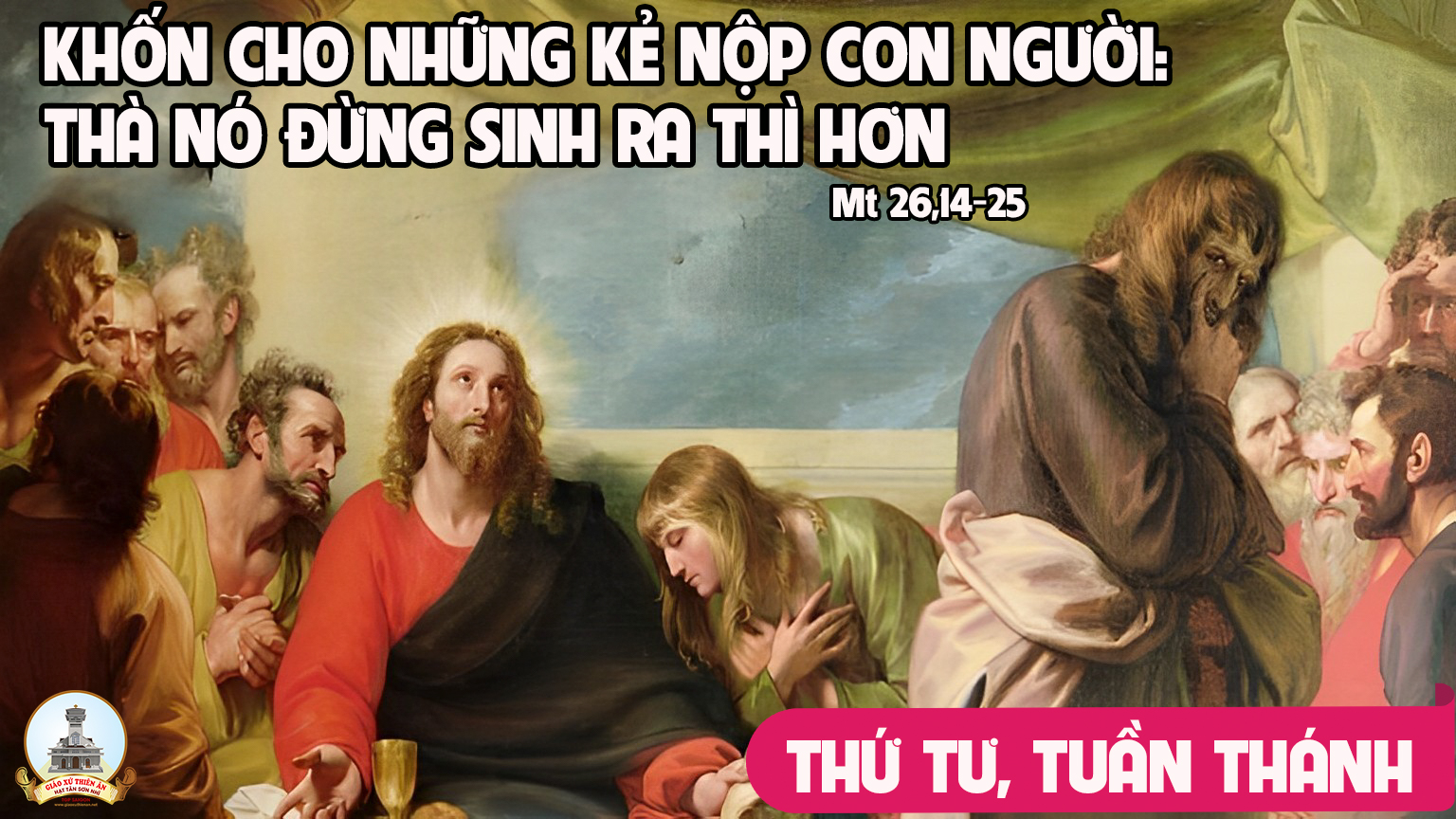 Ca Kết LễCanvê ChiềuVinam
Tk1: Mẹ in bóng trên đồi cao, nghiêng mình xót xa niềm đau. Thôi giờ mất con còn đâu. Mẹ nhìn theo xác con yêu, nằm trên thánh giá tiêu điều, Can - vê chiều tịch liêu.
Đk: Gạt nước mắt thương đau rã rời, Mẹ vẫn nói xin vâng muôn đời. Thương con người lỗi tội, Mẹ hiệp thông Cứu chuộc Mẹ ơi!
Tk2: Mẹ theo Chúa đi ngàn nơi, chung phần với bao buồn vui, sẵn sàng với con mà thôi. Mẹ mang ân phúc cho đời, hiệp thông cứu rỗi muôn người lau khô giòng lệ rơi.
Đk: Gạt nước mắt thương đau rã rời, Mẹ vẫn nói xin vâng muôn đời. Thương con người lỗi tội, Mẹ hiệp thông Cứu chuộc Mẹ ơi!
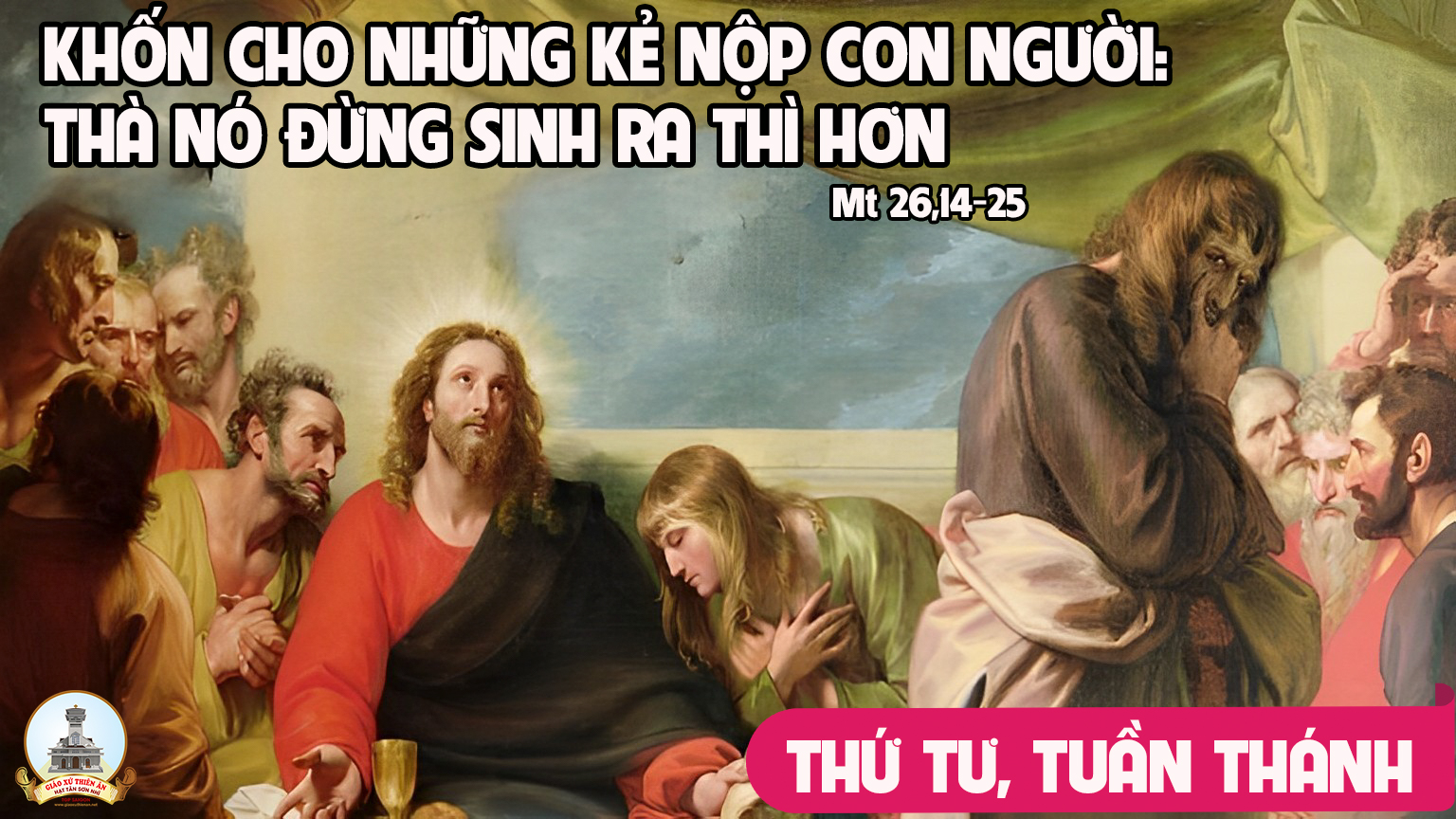